God’s Original Design for Sex

- 3 Times a Week
A Revelation

 by Jim Stephens
[Speaker Notes: Faded background picture
(Basic)


To reproduce the background effects on this slide, do the following:
On the Home tab, in the Slides group, click Layout and then click Blank. 
Right-click the slide and click Format Background.
In the Format Background dialog box, click Fill in the left pane. In the Fill pane, select Picture or texture fill, and then under Insert from, click File. 
In the Insert Picture dialog box, select a picture, and then click Insert.
Also  in the Format Background dialog box, in the Fill pane, in the Transparency box, enter 85%.]
This was a “revelation” to me.


It’s an inspiration which came to me while driving home from church. It was like a culmination of insights from my various missions following God and True Parents over the last 40 years. It was also received, I believe, based on what my wife and I have been practicing in our own Blessing.
[Speaker Notes: Faded background picture
(Basic)


To reproduce the background effects on this slide, do the following:
On the Home tab, in the Slides group, click Layout and then click Blank. 
Right-click the slide and click Format Background.
In the Format Background dialog box, click Fill in the left pane. In the Fill pane, select Picture or texture fill, and then under Insert from, click File. 
In the Insert Picture dialog box, select a picture, and then click Insert.
Also  in the Format Background dialog box, in the Fill pane, in the Transparency box, enter 85%.]
What should be theIdeal Sexual Relationship between a True Husband and True Wife?
Modern scientific research and True Parents words
Educators’ Conference, UTS, October, 2005
I fully understand that:

Many will disagree with me
Many couples are “fine” with less sex.
Many couples have excellent reasons for infrequent sex (e.g. medical, etc.)
If one partner prefers less sex, that usually sets the standard for the couple. (Clearly, it takes two to have sex.)
Saying this is “God’s Word” will create some challenges for people to deal with.
[Speaker Notes: Faded background picture
(Basic)


To reproduce the background effects on this slide, do the following:
On the Home tab, in the Slides group, click Layout and then click Blank. 
Right-click the slide and click Format Background.
In the Format Background dialog box, click Fill in the left pane. In the Fill pane, select Picture or texture fill, and then under Insert from, click File. 
In the Insert Picture dialog box, select a picture, and then click Insert.
Also  in the Format Background dialog box, in the Fill pane, in the Transparency box, enter 85%.]
So why did I write this?

God asked me to. It was not my idea. “Just put it out there.”
I could feel God’s lonely heart.
It is my understanding from God that He/She would like as many Blessed Couples as possible having more sex. (Note: This is the KEY point.)
The purpose of heavenly, Blessed sex is to make oneness with God, i.e. to create the “Image of God” on earth and build ideal families (the motto of our Blessing).
[Speaker Notes: Faded background picture
(Basic)


To reproduce the background effects on this slide, do the following:
On the Home tab, in the Slides group, click Layout and then click Blank. 
Right-click the slide and click Format Background.
In the Format Background dialog box, click Fill in the left pane. In the Fill pane, select Picture or texture fill, and then under Insert from, click File. 
In the Insert Picture dialog box, select a picture, and then click Insert.
Also  in the Format Background dialog box, in the Fill pane, in the Transparency box, enter 85%.]
Supportive material and suggested reading:

www.TheMarriageLibrary.Com/Core
 

24 Selected Quotes from Rev. Moon about Heavenly Sex, (Powerpoint).
God’s Original Design for Sex – 3x per Week       	(My original article posted on UTSAlumni.Org, 1-30-2014)
God’s Original Design for Human Sexuality (My follow-up article posted on AppliedUnificationism.Com, 2-3-2014).
“20 Reasons To Have Sex When You Don’t Feel Like It” by Patricia Love and Steven Stosny.
God’s Original Design for Sex – 3x per Week (This Powerpoint.)
[Speaker Notes: Faded background picture
(Basic)


To reproduce the background effects on this slide, do the following:
On the Home tab, in the Slides group, click Layout and then click Blank. 
Right-click the slide and click Format Background.
In the Format Background dialog box, click Fill in the left pane. In the Fill pane, select Picture or texture fill, and then under Insert from, click File. 
In the Insert Picture dialog box, select a picture, and then click Insert.
Also  in the Format Background dialog box, in the Fill pane, in the Transparency box, enter 85%.]
God
God
God
Adam
Eve
Body
Mind
Human
Creation
True Family
True
Indiv
K. of Heaven
Children
Grandchildren
Descendants
God’s Original Plan = Blessings
The Three Great Blessings (original)
Get a Job (Mission/Passion)
Grow Up
Get Married
Joy
Joy
Joy
Joy
Joy
Joy
Happiness
Creativity
Service
Example: 
Jesus
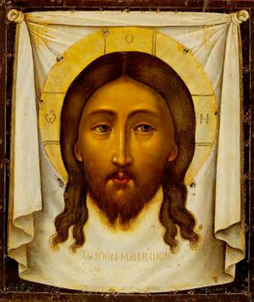 God’s original design for sex:

Men and women would reach the level of maturity and love that Jesus reached, then marry.
Thus Heavenly Sex would be between two people who are “images of God” (i.e. Jesus), at one-with-God, and able to easily communicate with God. 
Original sex would be a “spiritual experience” and totally without any of the “baggage” we experience.
[Speaker Notes: Faded background picture
(Basic)


To reproduce the background effects on this slide, do the following:
On the Home tab, in the Slides group, click Layout and then click Blank. 
Right-click the slide and click Format Background.
In the Format Background dialog box, click Fill in the left pane. In the Fill pane, select Picture or texture fill, and then under Insert from, click File. 
In the Insert Picture dialog box, select a picture, and then click Insert.
Also  in the Format Background dialog box, in the Fill pane, in the Transparency box, enter 85%.]
Value of Sex according to True Father
1. Intimacy and oneness between husband and wife.
The purpose of oneness between husband and wife is in order to make oneness with God. Both spiritual and physical.
2. Giving birth to sinless children and God’s blood lineage.
[Man + Woman] ▬►[Husband + Wife] ▬► [Father + Mother]
3. Keeping good health.
Anti-aging. (Stronger immune system.)
Long life.
True Father said about sex:                       7 quotes
The land of settlement, where the ideal of God’s love can be perfected, begins from the place where concave and convex unite and a relationship of the first love is established after marriage. The first love relationship of man and woman represents the place of perfection of the object partner of God. This is the core of the universe. When this moves, the entire universe goes back and forth in harmony. It is the base for the Kingdom of Heaven on earth and in spirit world.
True Father said about sex:
The sexual organs are the palace of love, the palace in which eternal life is born, the palace that inherits the future descendants and lineage which will succeed to the eternally unchanging traditions of heaven. It is the palace of true life, true love and true lineage. It is the most precious place of all. You cannot do anything you like with it. You cannot use it without permission from God. It is a place that cannot be touched by anyone other than your husband or wife, who has gained the approval of God and the universe. (216-207, 1991.3.31)
True Father said about sex:
Where is the original place through which not only man and woman, but also God Himself can be perfected? Where can you perfect the love of God and man and woman? Where is the central place of settlement? This is the question. If you don’t know the answer to this question, you cannot expand and extend the heavenly kingdom of the ideal of love on earth. Is that place of settlement the eyes, nose, hands, or feet? Where is it? It is the sexual organs. (261-167, 1994.6.9)
True Father said about sex:
From now on, please make the absolutely pure sexual organ, unique sexual organ, unchanging sexual organ and eternal sexual organ the basis of your pursuit of God. These organs are the basis of love, life, lineage and conscience. (279-257, 1996.9.15)
True Father said:
The sexual relationship between a husband and wife is the root of life, the root of ideal, and the root of happiness. Freedom exists on that foundation. Happiness can also exist on that foundation. (March 20, 1994)
True Father said:
All the harmonies and phenomena of this world that come out of love are as a fragrance to God. God wants to live within this beautiful fragrance and so He is seeking it. God’s love descends to the place of sexual relationship between husband and wife. This is where all creation and the universe are harmonized. (Blessed Family - 889)
Cheong Seung Gyeong, Book 11 The Root of the Universe, Section 4.2. The owners of the sexual organs were interchanged  
 
Man’s treasure is not owned by him. It is owned by the woman, and her treasure belongs to him. In short, ownership has been exchanged. The woman does not own her sexual organ. She needs to know that it belongs to her man; it is not hers. The same is true for the man.  (162-50, 1987.3.22)   
 
Women’s sexual organs are not for themselves, but for their husbands. Until now they have thought of them as their own, but that is not so. They have no need of them. Men are the ones who need them. Women need to realize that what they have belongs to the men. It belongs to the men, to their husbands. (275-132, 1995.12.4)
Cheong Seung Gyeong, Book 11 The Root of the Universe, Section 4.2. The owners of the sexual organs were interchanged
To whom do those things dangling from men’s bodies belong? This was previously not understood. Thinking that your sexual organ belongs to you is a sin. It is a grave sin for women to think that their sexual organs belong to them. (141-172, 1986.2.21)
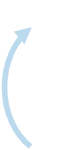 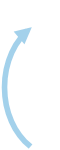 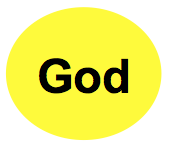 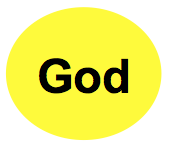 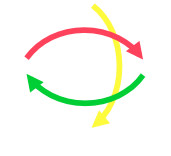 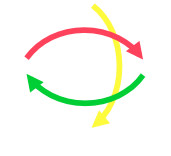 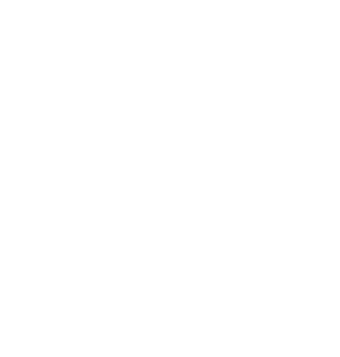 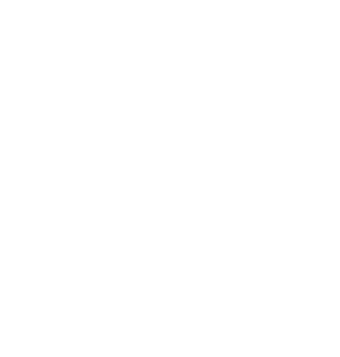 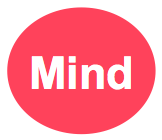 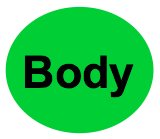 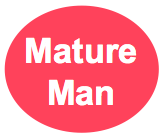 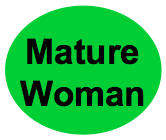 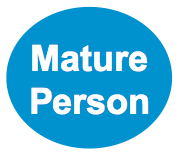 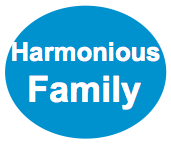 Results of The Fall
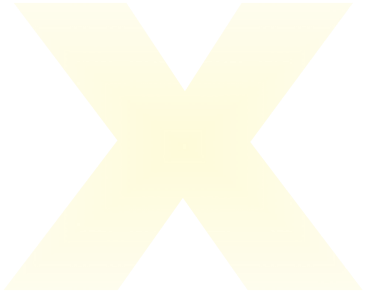 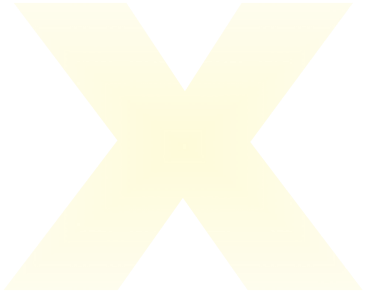 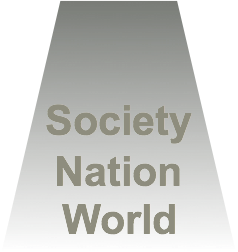 Lost connection to God’s love and truth, and lost individual mind-body unity
Love and sex became corrupted, family breakdown and dysfunction, male-female & brother-brother violence and abuse.
[Speaker Notes: However, we learned through the various creation myths that human beings failed to accomplish their responsibility by reaching spiritual maturity. (click)

As a result of our immaturity, we lost our connection to God’s love (click)

In addition, because of our resultant self-centered nature, Love became corrupted, which we saw hints of in the creation myths.]
God’s Blessing on any sexual relationship and marriage could never be given
Adam and Eve did not reach the quality of heart and love (i.e. Jesus’ level) where God could grant His Blessing upon their marriage.
The first sex was illicit. No sex in history ever had God’s original approval.
No marriage in history was ever able to receive God’s Blessing. No couple ever inherited God’s authorization to have children.
The mission of Adam and Eve as True Parents was never fulfilled. God’s Plan remained to be accomplished. It required a second Adam and Eve.
Value of the Blessing (i.e. Salvation, Purpose of History)
SMM & HJH fulfill Adam & Eve, receive the Blessing, give salvation/adoption into God’s Lineage/Bless us for God
Divine Principle/ C.T.
Physical Redemption: Original Sin forgiven. Sex restored to God’s side. Sinless children
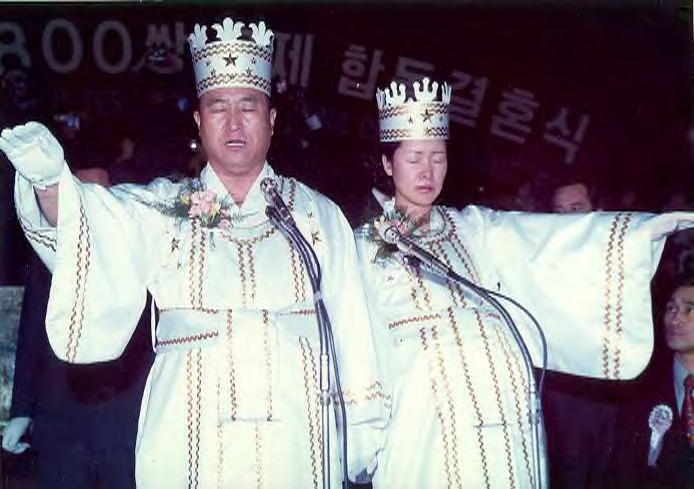 Christian faith, forgiveness, and adoption by Jesus and Holy Spirit
Spiritual Redemption: Jesus still only child of God, Original Sin remains
One sinless child of God
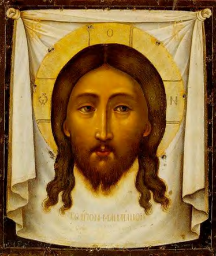 Jesus/N.T.
2,000 Years
Jewish faith and obedience to the law
2,000 Years
Moses/O.T.
Satan
Adam
Eve
1,600 Years
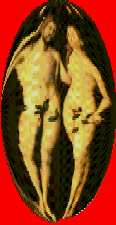 Family
God’s permission is now being given for the first time in history on sexual relationships that are within the marriage “Blessing” officiated by True Parents.
True Parents fulfilled the original plan replacing Adam and Eve.
Blessed Couples have received God’s approval for sex through the authority granted by True Parents.
God’s authorization is granted to Blessed Couples to have children which are born into God’s lineage and without Original Sin.
Going forward we need to understand the original design of love and sex and try to exemplify it in our lives.
God had it all figured out. He has designed even the tiniest of details.
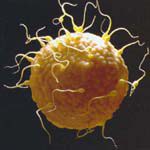 Until recently, experts thought that fertilization occurred when enzymes in the head of each sperm, acting like dynamite, blasted through the outer shell of the egg so that one sperm could lodge inside.
Today we understand that each egg SELECTS the sperm it mates with, making the first irrevocable decision in one's life. Indeed, rather than passively participating in this drama, the egg opens its shell and literally embraces the sperm it feels attracted to.

Pre-Parenting: Nurturing Your Child from Conception by Thomas R, M.D. Verny, Pamela Weintraub
Function and design of reproduction
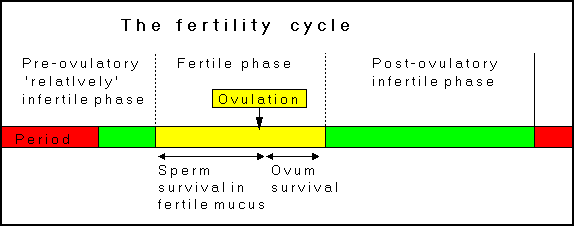 God created the average fertility phase to be about 5 to 7 days out of 28 days. Many miraculous things are happening in each monthly menstrual cycle. All are preparation for pregnancy.
Once released, the ovum (egg) will live no longer than about 24 hours unless fertilized. 

In non-fertile conditions sperm can survive for an average of only 3 to 7 hours. During the female fertility phase when cervical mucous is produced, the sperm can live 3 to 5 days.
Function and design of reproduction
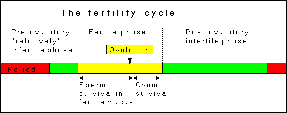 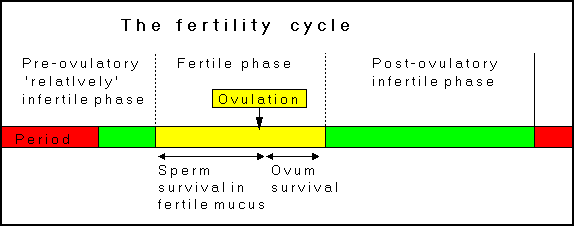 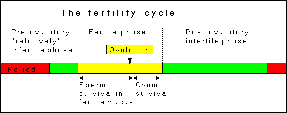 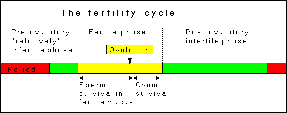 Over 3 months God’s creation of the fertility periods looks like this.
What if it was 5-7 days a month?
So how did God create the male’s fertility cycle?
It couldn’t be cyclical. The cycles might never synchronize. = No babies.
1
365
God had to make men fertile……………….
Every SINGLE DAY !!!
Function and design of reproduction
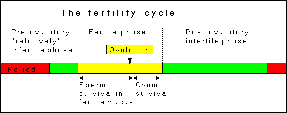 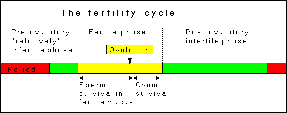 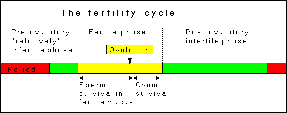 1
365
Every SINGLE DAY !!!
A wife may “feel” like having sex once or twice a month… for a couple days.
A man’s body produces as many as 500,000,000 sperm a day. His body experiences a pressure for release.
A man feels like having sex….every couple days due to God’s design. Testosterone “pushes” the man to initiate give and take with his wife, driving him to intimacy with her and oneness with God for them. Oxytocin “pushes” the woman to respond, multiplying the give and receive action.
In the last 2 decades, there has been an explosion of research on husband-wife relationships and the differences between men and women.

It needs to be connected to the spiritual revelation (DP).
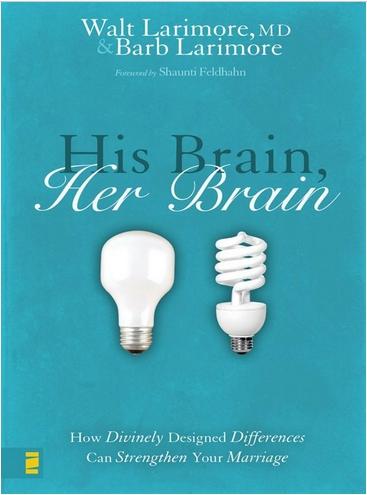 One great resource and a summarization of all the research is: 

His Brain, Her Brain: How Divinely Designed Differences Can Strengthen Your Marriage.
Other profoundly valuable books have been written.
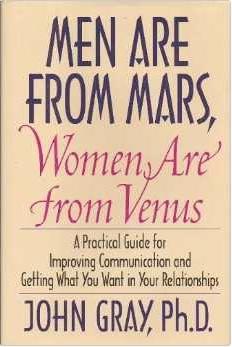 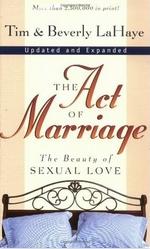 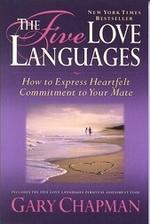 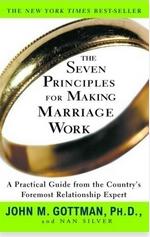 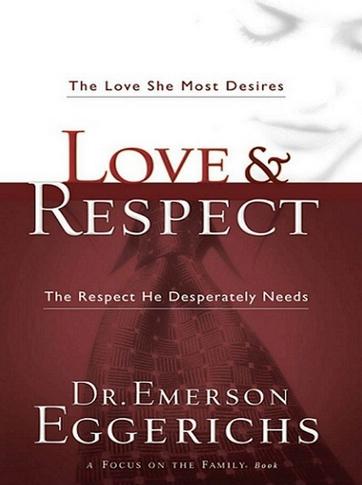 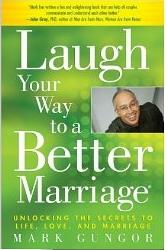 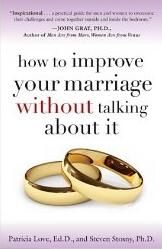 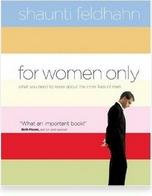 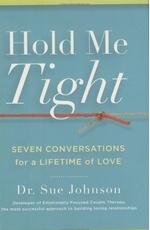 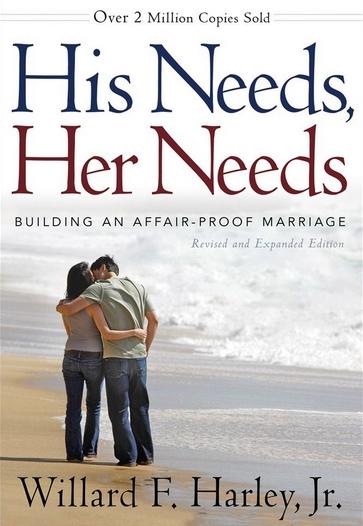 New Scientific Research:
Taken from Dr. John Gray, 
Counselor, Author of Men Are From Mars, Women Are From Venus
Hormones: Husbands and wives bodies are governed by completely different hormones.
Husband
Wife
Primary Neurotransmitters/Neuromodulators
Testosterone:
Oxytocin:
Achievements and accomplishments.
Flexible. Friendly
Motivation. Desire.
Wants to “save the day”.
Wants to solve problems, fix things.
Engaged in life.
Talking, Sharing, Communication.
Cuddling, hugs.
Cooperation. “We did it together”
Collaboration.
Compassion
Childbirth and sexual climax.
Dopamine:
Seratonin:
New and different.
Excitement
Energy
Passion
Interest, ability to gather information.
Stimulation
Motivation
Familiarity.
Closeness
Intimacy increases seratonin.
Men have minimum 20% more dopamine and 20 to 30 or 40X the testosterone.
Men produce seratonin 2x as fast, store 2x as much. Women use 8X faster.
The Spectrum of sex.
Taken from Dr. John Gray, 
Counselor, Author of Men Are From Mars, Women Are From Venus
Good “home-cookin’” sex
“Quickie”
 sex
“Gourmet”
 sex
2 to 3 or 4
hours
20 to 30
minutes
3 or 4
minutes
Once or twice a month. 
Date your wife.
Plan far ahead.
Once or twice
a week.
As desired
Requires good communication and cooperation.
Getting Back to the Original Design for Sex
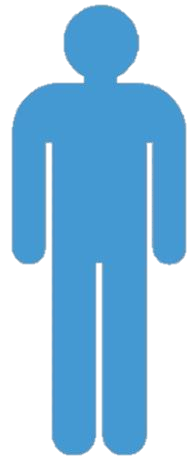 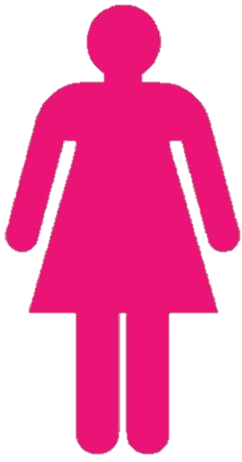 Spiritual Give and Receive Action
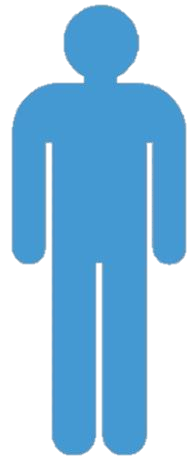 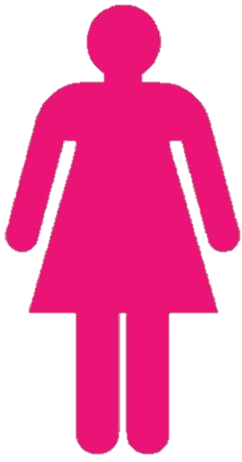 Physical Give and Receive Action
Physical Oneness and Spiritual Oneness
Spiritual Growth through frequent give and receive physically and spiritually.
Many benefits for the spirit body and the physical body
[Speaker Notes: However, we learned through the various creation myths that human beings failed to accomplish their responsibility by reaching spiritual maturity. (click)

As a result of our immaturity, we lost our connection to God’s love (click)

In addition, because of our resultant self-centered nature, Love became corrupted, which we saw hints of in the creation myths.]
Spiritual and Physical Benefits of Sex?
For women, sex in marriage leads to higher oxytocin levels. These increase her feelings of trust while also creating incredibly strong feelings of attachment, comfort, and respect for her husband.
Sex helps you forget. Oxytocin, which triggers orgasm, has an amnesic effect that lasts up to five hours. Women get an additional benefit. During orgasm the parts of the brain that govern fear, anxiety, and stress are switched off.
Reduced depression in women. Prostaglandin, a hormone found in semen, modulates female hormones. Orgasm releases endorphins, producing a sense of well-being and euphoria.
Healthier heart. Women who have more sex have higher levels of estrogen, which protects against heart disease.
Spiritual and Physical Benefits of Sex?
Calming effect. Sex is ten times more effective than Valium, with no side effects.
Boosts your immune system. Endorphins stimulate immune-system cells that fight disease.
Sex actually slows the aging process. It lowers cortisol levels in the bloodstream, which reduces stress and slows the aging process.
Women who have more sex have higher levels of estrogen, which protects against Alzheimer’s and osteoporosis.
Shiny hair, glowing skin. For women, extra estrogen from orgasm makes hair shine. Sweat produced during sex cleanses the pores and makes skin glow. Serotonin produces the afterglow of sex..
Spiritual and Physical Benefits of Sex?
Researchers have found ingredients in semen that include mood enhancers like estrone, cortisol, prolactin, oxytocin, and serotonin; also a sleep enhancer, melatonin. Delivering these compounds into the richly vascularized (i.e. many blood vessels) vagina turns out to have major beneficial effects for the recipient.
Sex rewires you for pleasure. Each time you share a positive experience with your partner, your brain comes to associate him or her with pleasure. Transform any relationship simply by increasing the number of enjoyable times you share.
The most important benefit of sex in the eyes of God is making spiritual oneness with each other and with Him. “They shall become one flesh.” (Mark 10:8) That was the Original Design. God wanted to create His own image, male and female, together in oneness as co-creators with Him/Her.
God’s design of the male.
Taken from Tim & Beverly LaHaye, 
Book: The Act of Marriage
“A normal healthy man has a semen build up every 42 to 78 hours that produces a pressure that needs to be released… If the sexual pressure buildup is not released, it can be very frustrating to his mental and physical well being.”
“In the early years of marriage, frequency of sex is often the source of conflict and disagreement. Usually because the wife doesn’t share or understand the sex drives of normal healthy men.”
“For a man, sex influences his personality, work, motivation, and almost every other characteristic of his life.”
God’s design of the male.
Taken from Tim & Beverly LaHaye, 
Book: The Act of Marriage
“Sex drive is intimately linked with his ego. A sexually satisfied husband will develop self-confidence in other areas. Being unsuccessful in bed equals failure in life.”
“If he is a success in bed with his wife, he can often endure academic, occupational, and social failure. In times of defeat, the aggressive demonstration of love by his wife through sex will provide him the needed reassurance to endure and overcome.”
“A secure man becomes a better father, uses better judgment and improves his capacity to love the whole family.”
Blessed Couples Goal: Original Sexual Relations
Being a Blessed Couple means the blockage has been removed so that we can freely engage in sex with permission from God.
It becomes the mission of a Blessed couple to fulfill God’s Original Ideal and Design for marriage and sex.
So what is God’s original design for sex?
God created the perfect complimentary relationship in male and female. They were to interact sexually often in order to grow in harmony and oneness.
Their relationship would go through a growing process in order to become the Image of God. God’s plan was a “win-win” for joy and happiness for both partners and God and the family.
Review of some of True Father’s words about sex
Where the ideal of God’s love can be perfected.
The place of perfection of the object partner of God.
The core of the universe.
Original place through which not only man and woman, but also God Himself can be perfected.
The basis of your pursuit of God.
The sexual relationship between a husband and wife is the root of life, the root of ideal, and the root of happiness.
God’s love descends to the place of sexual relationship between husband and wife.
Conclusion: 
God’s Original Design for Sex

(drum roll)

~ 3 Times a Week
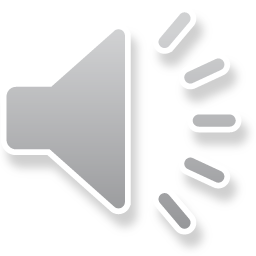 [Speaker Notes: Faded background picture
(Basic)


To reproduce the background effects on this slide, do the following:
On the Home tab, in the Slides group, click Layout and then click Blank. 
Right-click the slide and click Format Background.
In the Format Background dialog box, click Fill in the left pane. In the Fill pane, select Picture or texture fill, and then under Insert from, click File. 
In the Insert Picture dialog box, select a picture, and then click Insert.
Also  in the Format Background dialog box, in the Fill pane, in the Transparency box, enter 85%.]
Restarting great sex:  The Bead Method.
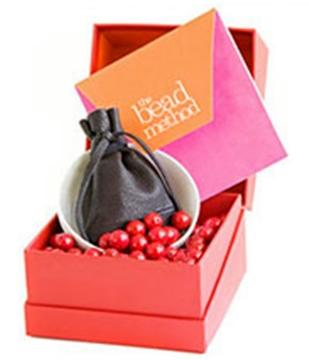 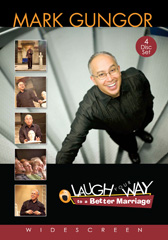 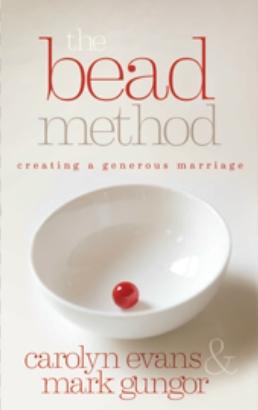 www.thebeadmethod.com
39
God’s Original Design for Sex

- 3 Times a Week
Thank You
[Speaker Notes: Faded background picture
(Basic)


To reproduce the background effects on this slide, do the following:
On the Home tab, in the Slides group, click Layout and then click Blank. 
Right-click the slide and click Format Background.
In the Format Background dialog box, click Fill in the left pane. In the Fill pane, select Picture or texture fill, and then under Insert from, click File. 
In the Insert Picture dialog box, select a picture, and then click Insert.
Also  in the Format Background dialog box, in the Fill pane, in the Transparency box, enter 85%.]
God’s Original Design for Sex

- 3 Times a Week
Hiromi’s Sharing
[Speaker Notes: Faded background picture
(Basic)


To reproduce the background effects on this slide, do the following:
On the Home tab, in the Slides group, click Layout and then click Blank. 
Right-click the slide and click Format Background.
In the Format Background dialog box, click Fill in the left pane. In the Fill pane, select Picture or texture fill, and then under Insert from, click File. 
In the Insert Picture dialog box, select a picture, and then click Insert.
Also  in the Format Background dialog box, in the Fill pane, in the Transparency box, enter 85%.]
God’s Original Design for Sex

- 3 Times a Week
Questions & Answers
[Speaker Notes: Faded background picture
(Basic)


To reproduce the background effects on this slide, do the following:
On the Home tab, in the Slides group, click Layout and then click Blank. 
Right-click the slide and click Format Background.
In the Format Background dialog box, click Fill in the left pane. In the Fill pane, select Picture or texture fill, and then under Insert from, click File. 
In the Insert Picture dialog box, select a picture, and then click Insert.
Also  in the Format Background dialog box, in the Fill pane, in the Transparency box, enter 85%.]